Тема 8 

Організація контрольно-ревізійної діяльності
Бюджетна організація має право самостійно обрати одну з чотирьох форм організації бухгалтерського обліку:
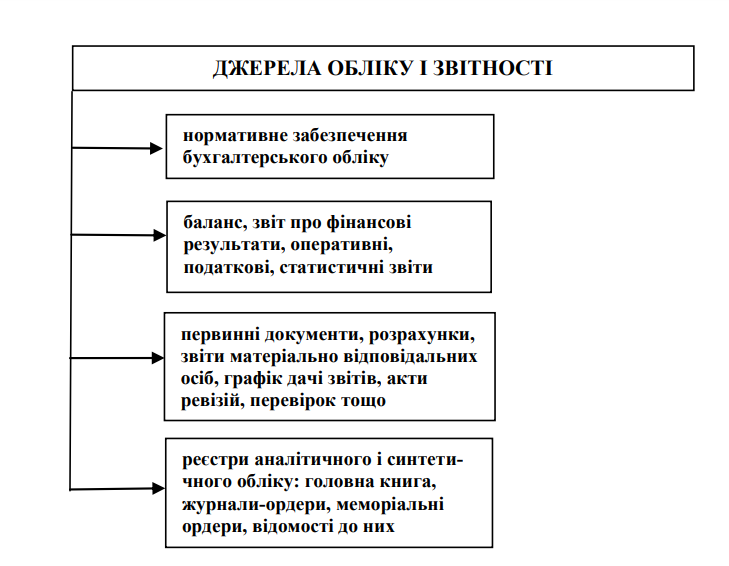 а) введення до штату посади бухгалтера або створення бухгалтерської служби на чолі з головним бухгалтером; 
б) користування послугами спеціаліста з бухгалтерського обліку, зареєстрованого як підприємець, який здійснює підприємницьку діяльність без створення юридичної особи; 
в) ведення на договірних засадах бухгалтерського обліку централізованою бухгалтерією або аудиторською фірмою; 
г) самостійне ведення бухгалтерського обліку та складання звітності безпосередньо власником або керівником організації.
Бюджетна організація має право самостійно обрати одну з чотирьох форм організації бухгалтерського обліку:
Ревізору доцільно ознайомитися з внутрішніми розпорядчими документами установи (наказами, розпорядженнями, положеннями про відділи, посадовими інструкціями, правилами тощо) з метою встановлення: основних видів господарських операцій, що здійснюються цією установою; кола осіб, які беруть участь у документуванні цих операцій; кола осіб, які мають право вирішувати питання, пов’язані зі здійсненням таких операцій; кола осіб, на яких покладено функції контролю за здійснення операцій кожного виду.
Працівники установи створюють і подають первинні документи, які належать до сфери їхньої діяльності, за графіком документообороту, для чого кожному виконавцю видається витяг із графіка. 
Метою контролю та ревізії доходів і результатів діяльності є перевірка повноти, правдивості та неупередженості інформації про доходи і результати діяльності.
Схема послідовності ревізії стану обліку і звітності
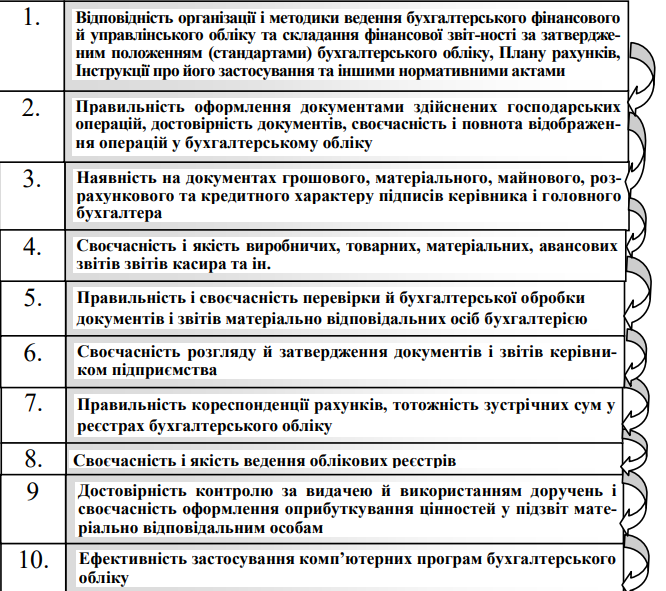 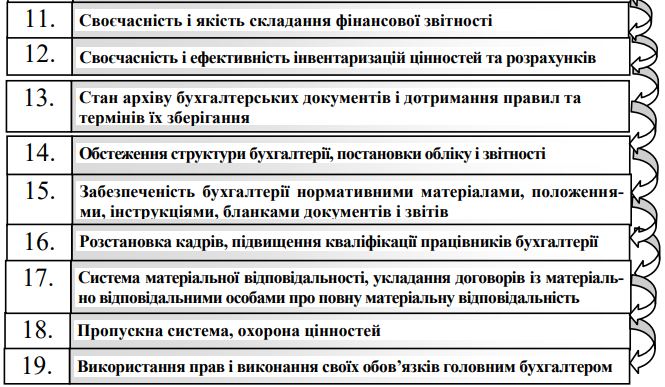 Контроль і ревізія фінансового стану підприємства на базі фінансової звітності
Перевіряючий (ревізор, аудитор) повинен мати довідковий матеріал, який стисло характеризує короткий зміст законів, постанов, інструкцій та інших вказівок з питань обліку і звітності, програму дій. Програма перевірки фінансового стану підприємства складається з питань, зображених на блок-схемі
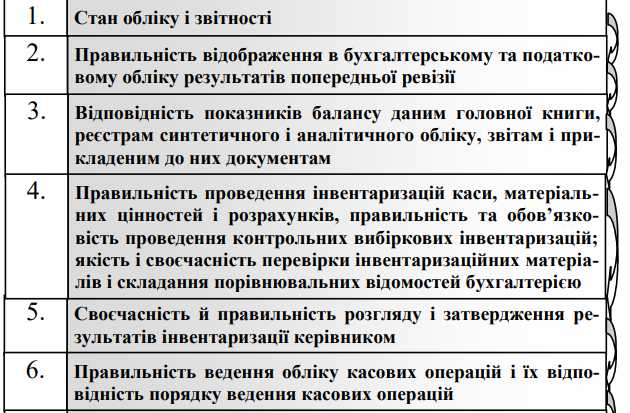 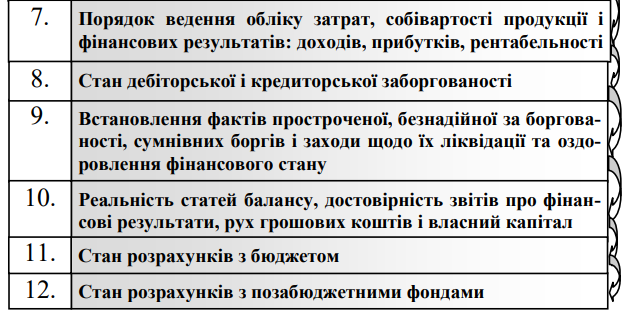 Контроль і ревізія фінансового стану підприємства на базі фінансової звітності
Ревізор перевіряє, як забезпечується методичне керівництво вищестоящої організації щодо застосування існуючої форми обліку, чи узагальнюється досвід передових підприємств, вивчає обсяг і особливості господарської діяльності, структуру облікового апарату, документообіг, розподіл обов’язків між працівниками бухгалтерії. 

Ревізор встановлює : яких заходів було вжито за актами попередніх ревізій і перевірок; чи збираються поступово облікові дані для складання звітності, чи ведеться робота за графіком, чи встановлено належний порядок приймання, перевірки й обробки документів.
Контроль і ревізія фінансового стану підприємства на базі фінансової звітності
Виходячи із програми ревізії і способів перевірки інформації про доходи і результати діяльності: 
по-перше, визначають об’єкти, джерела інформації, методичні прийоми (методи дослідження облікової інформації) та узагальнення результатів контролю і ревізії, а залежно від джерел одержання доходів визначають об’єкти контролю;
по-друге, фіксують інформацію, яку потрібно використовувати під час ревізії;
по-третє, проводять нормативно-правове обґрунтування операцій, пов’язаних з доходами і результатами діяльності;
по-четверте, для перевірки повноти, правдивості і неупередженості доходів і результатів діяльності підприємства з’ясовують обґрунтованість цих показників, що потребує їх дослідження по суті і змісту, та підстави нормативно-правового регулювання первинних документів, правильність відображення доходів і результатів в облікових реєстрах і звітності; 
по-п’яте, визначають доцільність застосування певних методичних прийомів контролю та методів дослідження облікової інформації; 
по-шосте, для узагальнення результатів контролю і ревізії систематизують і обґрунтовують виявлені порушення та недоліки, складають частковий і проміжний акти контролю, відображають ці порушення і недоліки у відповідному розділу акта ревізії.
Контроль і ревізія фінансового стану підприємства на базі фінансової звітності
Під час контрольних заходів спочатку перевіряють правильність визначення прибутку (збитку) за даними «Звіту про фінансові результати». 
Потім перевіряють достовірність визначення чистого доходу (виручки) від реалізації продукції (товарів, робіт, послуг), що визначається шляхом вирахування з доходу (виручки) від реалізації продукції (товарів, робіт, послуг) відповідних податків, зборів, знижок тощо. 
На підставі перевірки даних визначення доходу від операційної діяльності перевіряють правильність визначення прибутку (збитку) від цієї діяльності, що являє собою алгебраїчну суму валового прибутку (збитку), іншого операційного доходу, адміністративних витрат, витрат на збут та інших операційних витрат
Контроль і ревізія фінансового стану підприємства на базі фінансової звітності
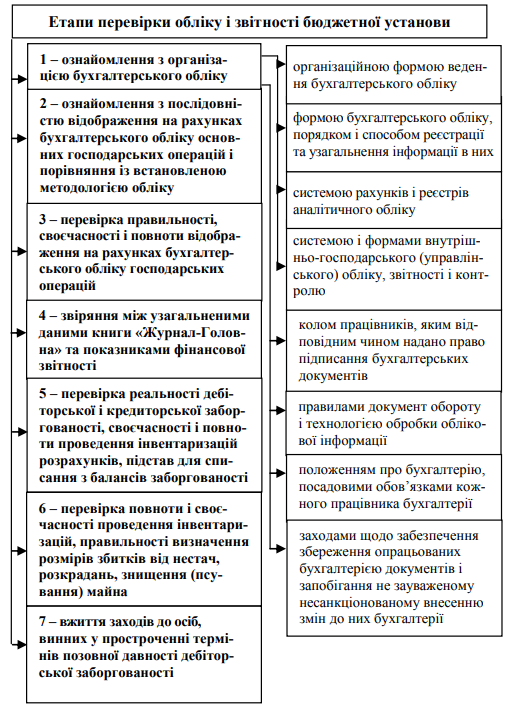 Контроль і ревізійна діяльність
Контрольно-ревізійна діяльність – це сукупність трудових процесів, пов'язаних з виконанням контрольно-ревізійних процедур, а також із створенням необхідних умов для їх здійснення. 

Контрольно-ревізійна процедура –це організація перевірки наявності та стану матеріальних цінностей, фінансових ресурсів, розрахункових операцій і т. ін.

Контрольно-ревізійний процес – це послідовна зміна контрольноревізійних процедур, яка здійснюється згідно з планом (програмою) на певному об'єкті контролю і направлена на досягнення намічених цілей.